Бенчмаркінг: визначення та практика використання в бізнес-моделюванні
Лекція 8
1. Визначенн, види та генерації бенчмаркінгу
У сучасному світі з високим рівнем конкуренції функціонуючі підприємства для здійснення господарської діяльності вимушені залучати значні людські та фінансові ресурси. Досвід багатьох компаній і менеджерів показує, що в конкурентній боротьбі перемагає компанія, бізнес-модель якої має конкретні та вимірні цілі і яка енергійно добивається їх виконання. 
Бенчмаркінг (від англ. Benchmark — «початок відліку», «карб») — це механізм порівняльного аналізу ефективності роботи однієї компанії з показниками інших успішніших компаній. Бенчмаркінг знаходить застосування у всіх сферах діяльності підприємства — в логістиці, маркетингу, управлінні персоналом і т. д. 
Батьківщиною бенчмаркінгу вважається США. Проте в історії є дані про раніше використання поняття «бенчмаркінг». У Японії бенчмаркінг співвідноситься за змістом із японським словом «dantotsu», що означає «зусилля, неспокій, бажання кращого (лідера) стати ще кращим (лідером)». У Китаї, відоме правило китайського генерала Сун Тзу, який писав: «Коли ти знаєш свого ворога і знаєш себе, ти не страшишся результату від сотні воєн». Бенчмаркінг як метод аналізу вперше з’явився у 1972 році. Тоді дослідницька та консалтингова організація PIMS встановила, що для того, щоб знайти ефективне рішення у сфері конкуренції, необхідно знати кращий досвід інших підприємств, які мають успіх у схожих умовах.
Однією з перших у практиці бізнесу застосовується бенчмаркінг у 1979 році компанія «Ксерокс». У той час вона приступила до виконання проекту «Бенчмаркінг конкурентоспроможності», який базувався на проведенні аналізу витрат і якості власних товарів порівняно з японськими. 
Загальна мета бенчмаркінгу полягає в тому, щоб на основі дослідження найефективніших бізнес-моделей різних суб’єктів господарювання обгрунтувати можливі резерви успішного зростання підприємства. Бенчмаркінг здійснюється в рамках конкурентного аналізу і не є нововведенням для більшості підприємств, хоча він є більш деталізованою та впорядкованою процедурою, ніж метод або підхід конкурентного аналізу. 
Бенчмаркінг необхідно розглядати як комплексне поняття. Бенчмаркінг — це процес, спрямований на систематичну діяльність щодо постійного моніторингу та коригування бізнес-моделі підприємства, базуючись на найкращому досвіді партнерів і конкурентів на галузевому, міжгалузевому, національному і міжнаціональному рівнях.
Основним цілями бенчмаркінгу є: 
• визначення конкурентоспроможності компанії та її слабких сторін; 
• усвідомлення необхідності змін; 
• генерування ідей щодо кардинального поліпшення бізнес-процесів; 
• виявлення найкращих прийомів роботи в компаніях галузі; 
• вжиття нових заходів з метою підвищення якості продукції (послуг); 
• трансформація корпоративної культури і ментальності. 
Бенчмаркінг здійснюється за допомогою детального порівняння різних сторін бізнес-моделі досліджуваного підприємства з іншими подібними компаніями як у галузі, так і за її межами. 
Бенчмаркінг включає: 
♦ зіставлення діяльності підприємства та його підрозділів з іншими, найуспішнішими підприємствами даного напряму; 
♦ порівняльний аналіз складових бізнес-процесів, технології та управлінських рішень із найкращими процесами в інших компаніях; 
♦ діагностику якості продуктів і послуг та зіставлення результатів з аналогами конкурентів, які є найкращими в цій сфері; 
♦ реалізацію ефективної практики, яка була застосована на інших підприємствах; 
♦ орієнтир на максимізацію споживчої цінності продукції, що випускається; 
♦ оцінювання конкурентоспроможності та виявлення недолі- ків у власній бізнес-моделі підприємства; 
♦ обгрунтування інноваційних переваг щодо вдосконалення бізнес-моделі, пдвищення її якісних характеристик [2].
До основних вимог його застосування зараховує такі: 
⎯ бенчмаркінг дає змогу підприємству вивчити досвід інших, зекономити при цьому час і звести до мінімуму повторення допущених при цьому помилок; 
⎯ бенчмаркінг забезпечує комплексне оцінювання результа- тивності підприємства порівняно з головними конкурентами; 
⎯ бенчмаркінг розширює інформаційну базу і підвищує об’єктивність аналізу; 
⎯ бенчмаркінг допомагає сформувати детальні плани реалізації найуспішніших програм. 
В економічній літературі виділяють п’ять історичних генерацій бенчмаркінгу (рис. 8.1)
Перша генерація — реверсивний бенчмаркінг: 
⎯ орієнтація на продукт, вивчення технічних переваг продукції конкурентів і здійснення відповідних змін у власному виробництві; 
⎯ порівняння характеристик продукту, його функціональних можливостей і рентабельності з аналогічними пропозиціями кон- курентів; 
⎯ конкурентний аналіз особливостей продукту (послуг), орієнтованих на ринок. 
Друга генерація — конкурентний бенчмаркінг (особливо поширений у період 1976—1986 років): 
⎯ комплексний підхід, у впровадженні якого лідером була компанія Xerox; 
⎯ порівняння параметрів внутрішніх процесів з конкурентами. 
Третя генерація — процесний бенчмаркінг (характерний приблизно в період 1982—1988 років): 
⎯початок вивчення найкращої практики в інших галузях (тобто неконкурентний підхід до бенчмаркінгу);⎯ поглиблене вивчення внутрішніх процесів, розширення наукової та інформаційної бази бенчмаркінгу.
Четверта генерація — стратегічний бенчмаркінг: 
⎯ систематичне оцінювання стратегічних альтернатив і підвищення результативності бізнесу через запозичення успішних стратегій від зовнішніх партнерів;⎯ оцінювання перспектив ділового партнерства; 
⎯ орієнтація на довгострокове удосконалення; 
⎯ внесення фундаментальних змін у бізнес-процеси (реінжиніринг). 
П’ята генерація — глобальний бенчмаркінг: 
⎯ вивчення та запозичення досвіду глобальних компаній;⎯ дослідження питань, пов’язаних з міжнародною торгівлею; 
⎯ вивчення можливостей подолання міжнаціональних бар’єрів;
 ⎯ зменшення різниці між ефективністю бізнес-процесів суб’єктів господарювання у глобальному середовищі через врахування досвіду міжнародних компаній-лідерівНа початку ХХI ст. все більшу популярність завойовують концепції стратегічного і глобального бенчмаркінгу, за допомогою яких провідні компанії посилюють свою конкурентоспроможність. Звичайно, ці концепції недоцільно впроваджувати в тих компаніях, які не відчувають у цьому потреби.
За даними консалтингової компанії «Bain & Co» в останні роки бенчмаркінг входить у трійку найпоширеніших методів управління бізнесом у великих міжнародних корпораціях. Це зумовлено тим, що бенчмаркінг допомагає відносно швидко та з меншими витратами вдосконалювати бізнес-процеси. Він дозволяє зрозуміти, як працюють передові компанії, та досягнути таких само, а можливо, навіть вищих результатів.
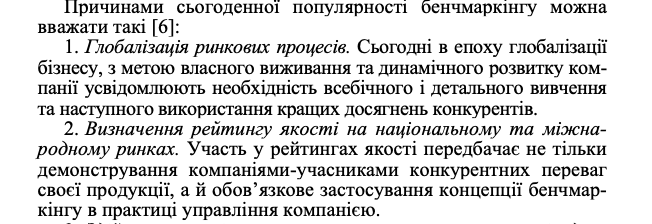 2. Бенчмаркінговий проект: характеристика та основні етапи реалізації
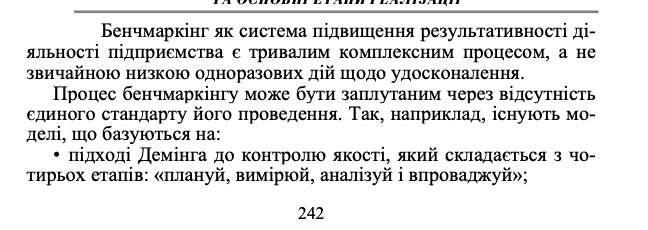 8.3. Стратегічний бенчмаркінг у бізнес-моделюванні
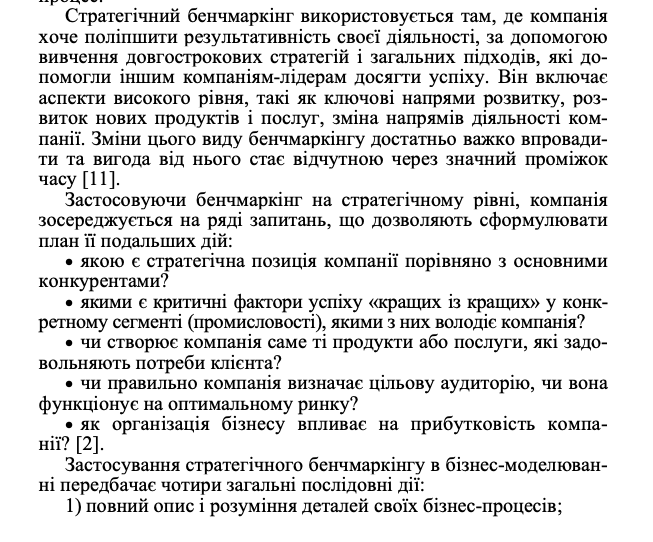 На прикладі свого підприємсва обгрунтувати доцільність впровадження відповідного виду бенчмаркінгу

Опишіть можливість адаптації для вітчизняних підприємств  окремих аспектів зарубіжного досвіду ефективного використання бенчмаркінгу